数学八年级 (上册)
16.1 轴对称
WWW.PPT818.COM
自主阅读教学目标
两分钟
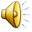 自主探究
独立完成
自主探究第1题
3分钟
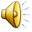 继续做练一练
5分钟
继续做师生探究
轴对称
我们称这样的两个图形成        ,这条直线叫做          ,
两个图形中的对称的点(即对折后两图形中互相重合的点)叫做          .
对称轴
对应点
齐读两遍
如果两个图形关于某一条直线成轴对称，那么，这两个图形是全等形，它们的对应线段相等，对应角相等，对应点所连的线段被对称轴垂直平分。
齐读两遍
学到了什么？
学生总结
三分钟
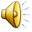 教师总结
1.轴对称现象的共同特征 
2.轴对称图形
独立完成课堂检测
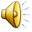 今日作业